Конкурс плакатов 
«День Победы» посвященный 70-летию Победы в Великой Отечественной войне
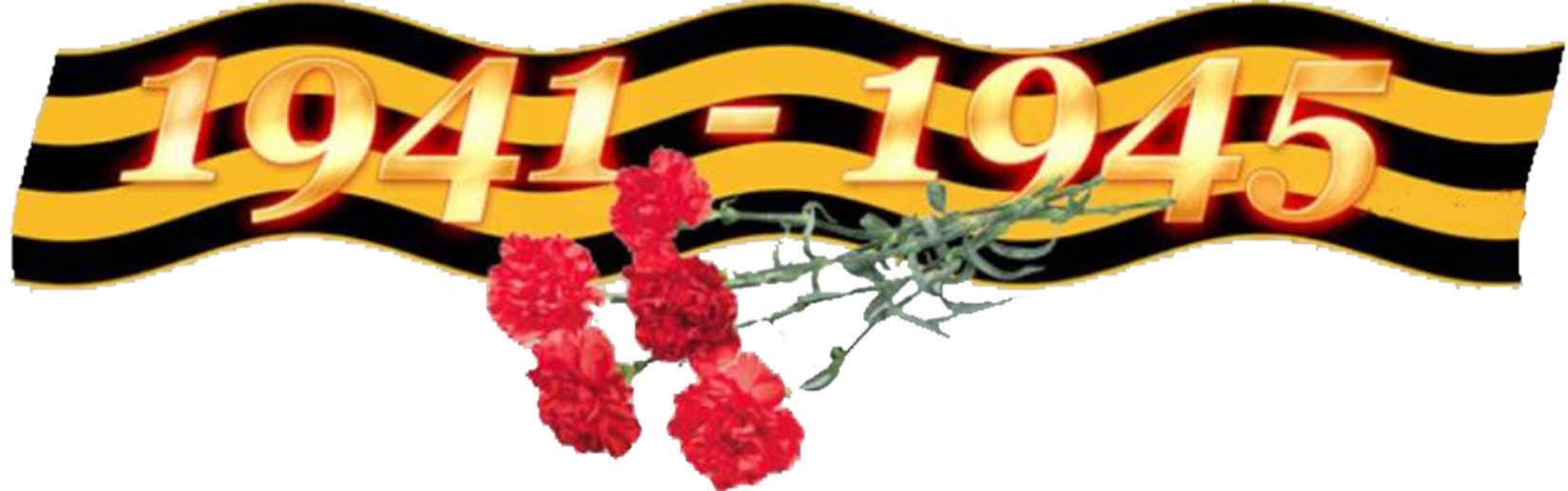 В МКДОУ «Детский сад №1 г. Беслана» был 	проведен  конкурс плакатов  «День Победы».
	
	Цель конкурса:
	- Сохранение памяти о великих исторических подвигах 
	защитников Отечества, необходимости уважительного  	отношения к ветеранам, их заслугам и подвигам;
	- повышение уровня интереса детей и подростков к 	изучению истории Великой Отечественной войны; 
       - содействовать формированию художественного 
	вкуса и развитию творческих способностей;
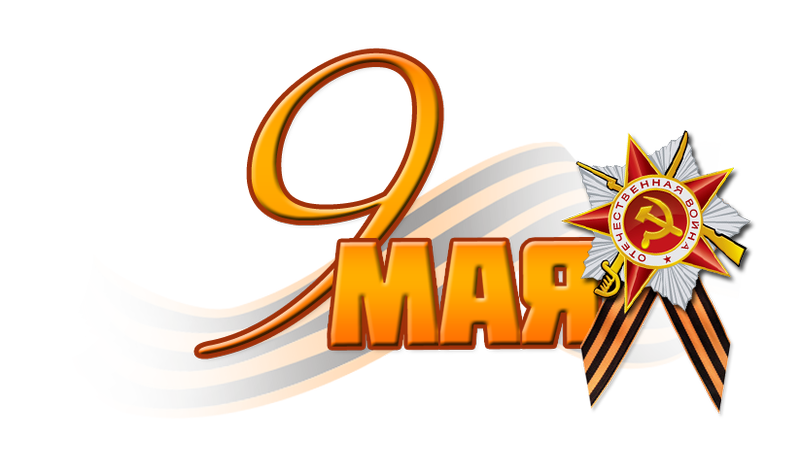 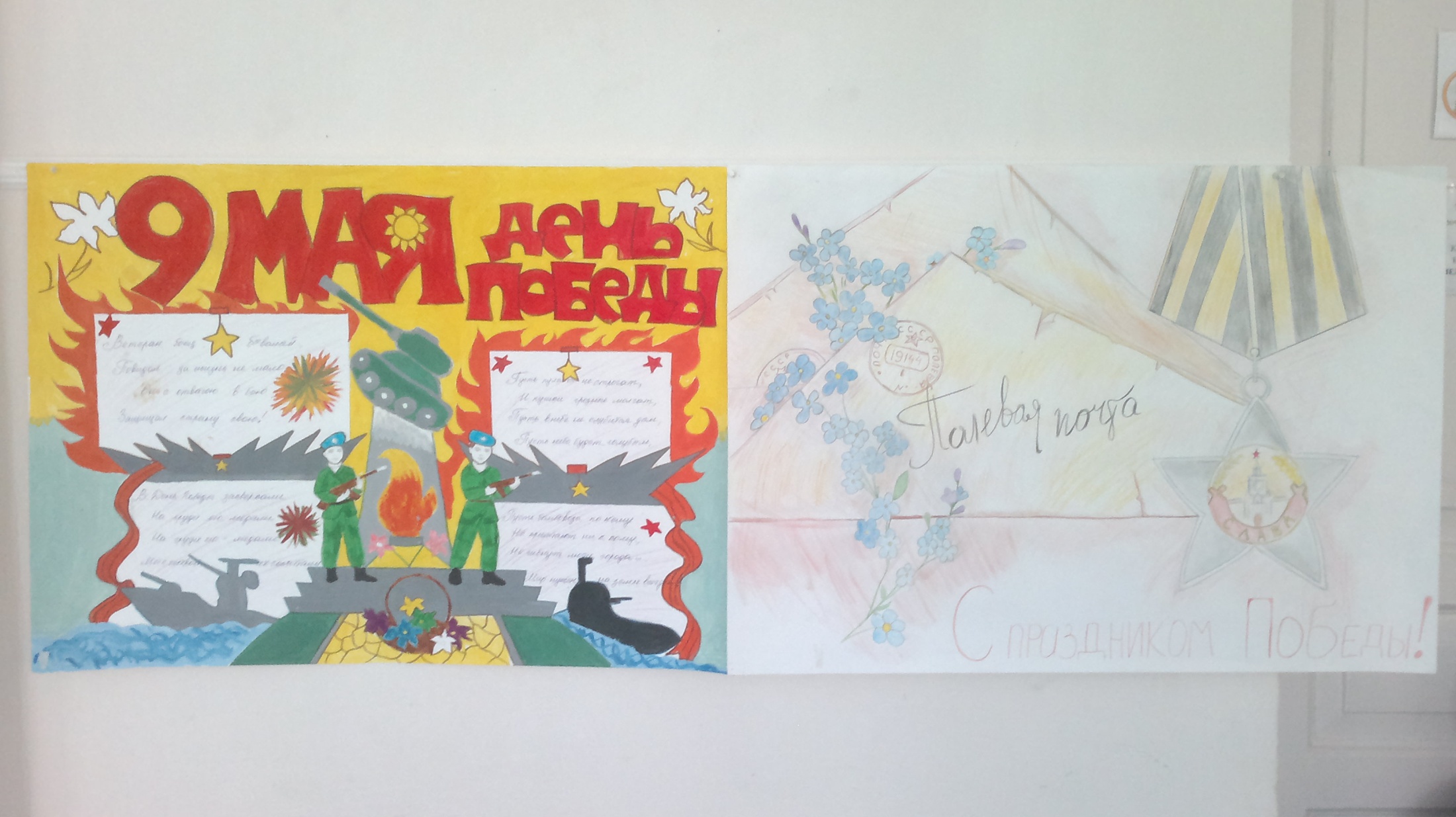 Семья Томаева Т. – ср. гр.
Семья Икоевых  -подгот. гр.
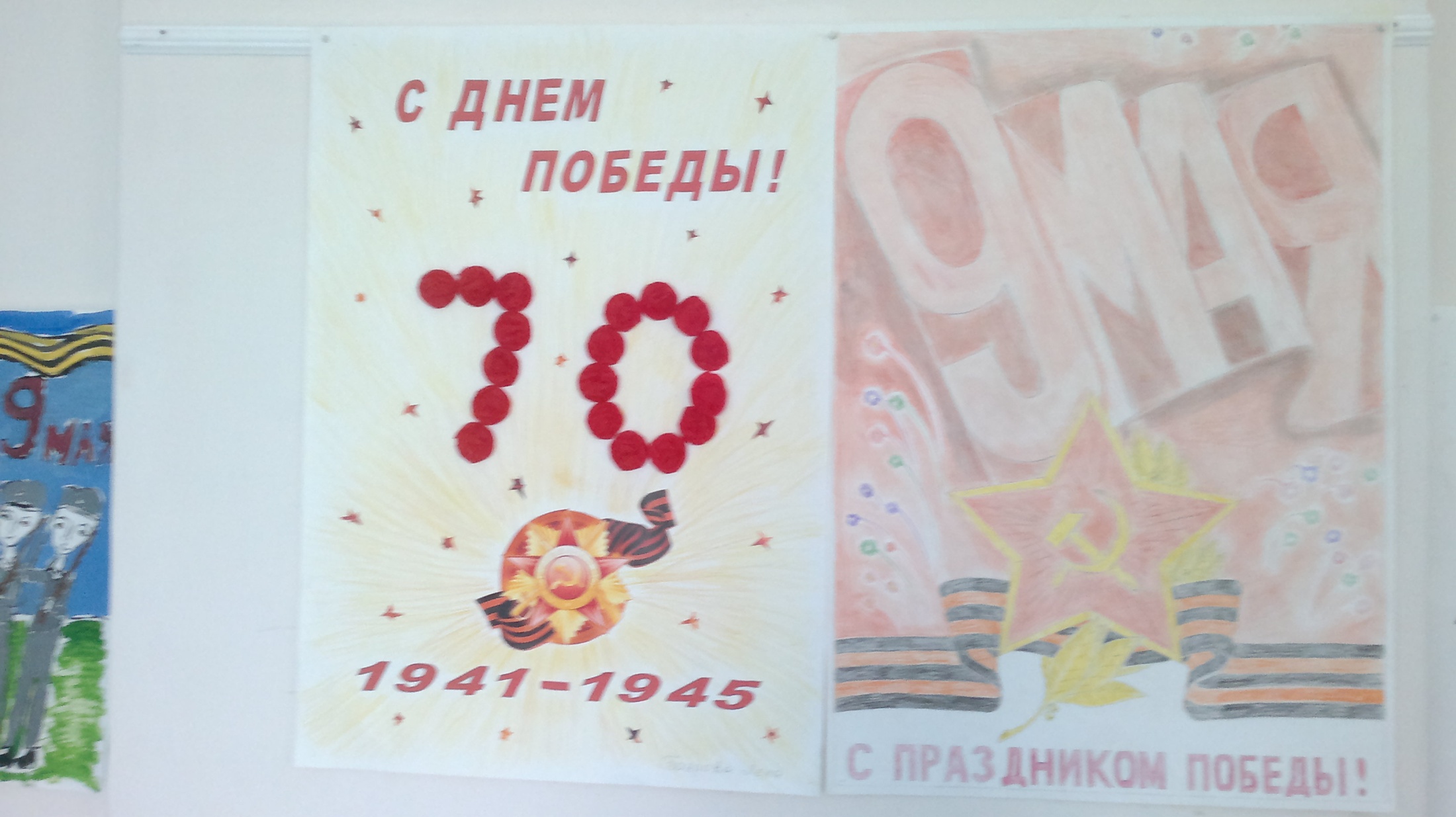 Семья Базровой Е. - подг. гр.
Семья Хумаровой Е. - подг. гр.
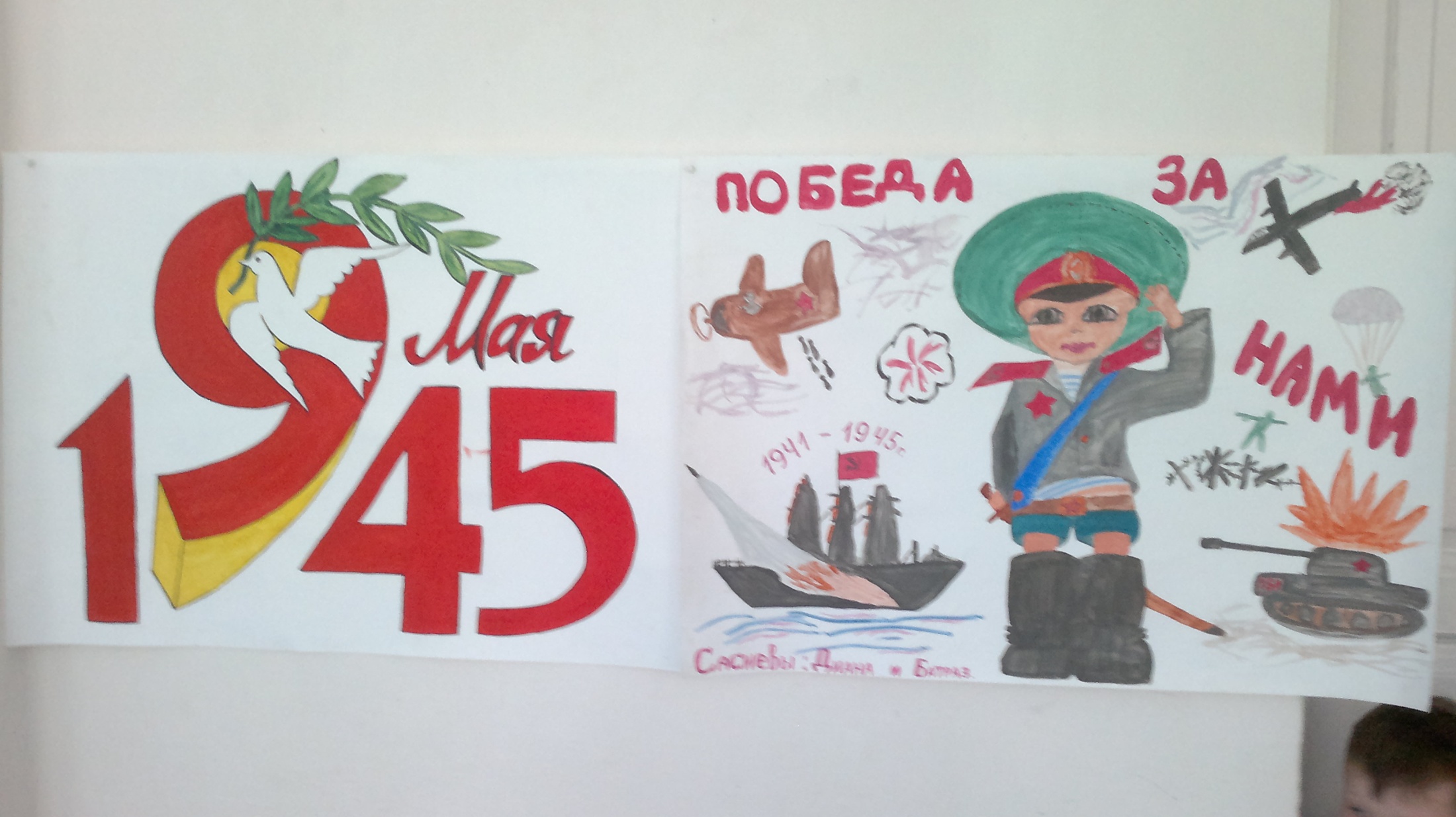 Семья Сасиевых – ср. и подг. гр.
Семья Тезеевой З- подг. гр.
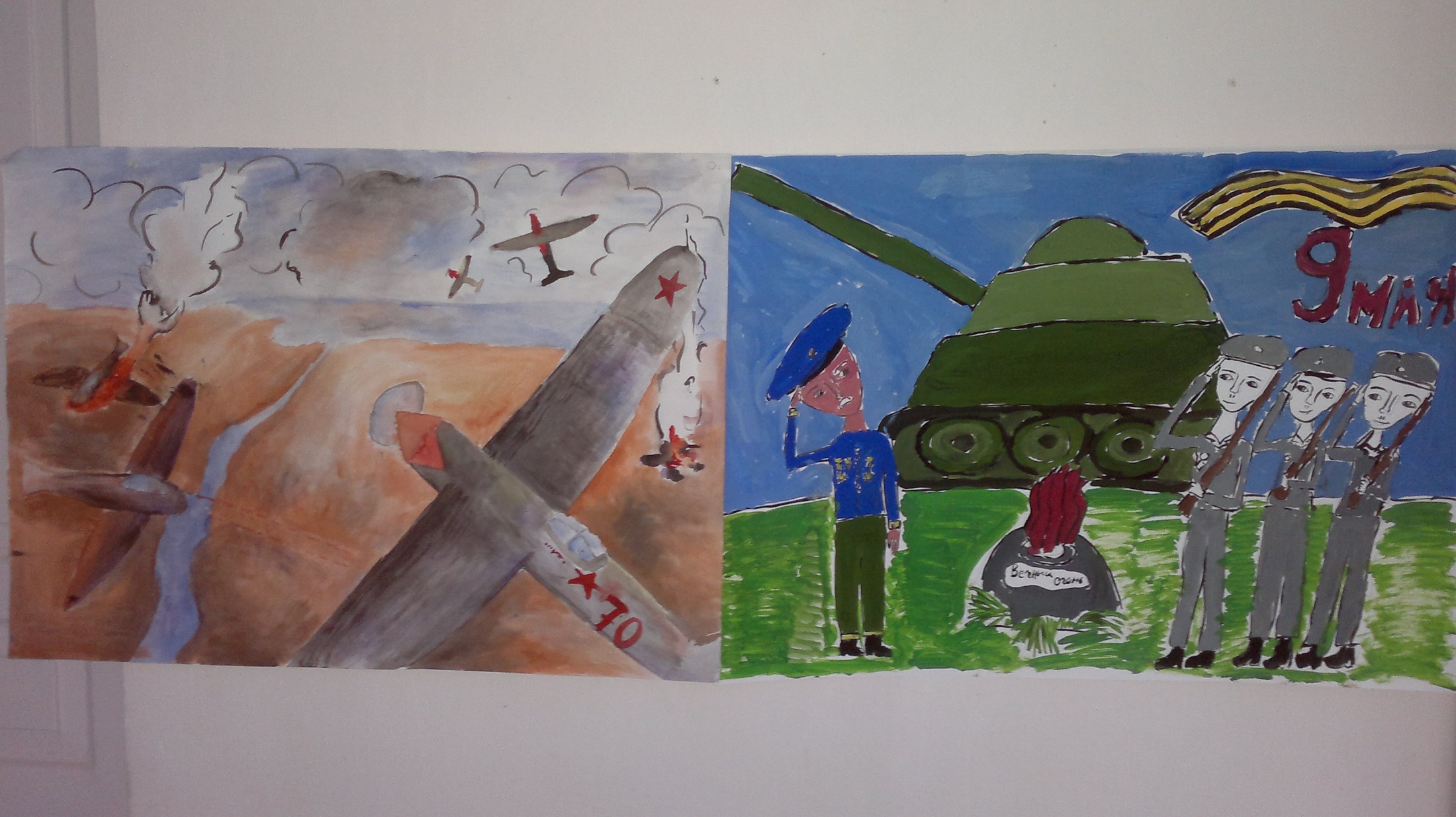 Семья Абоева С.- ср. гр.
Семья Бедоевой З.- 1 мл. гр.
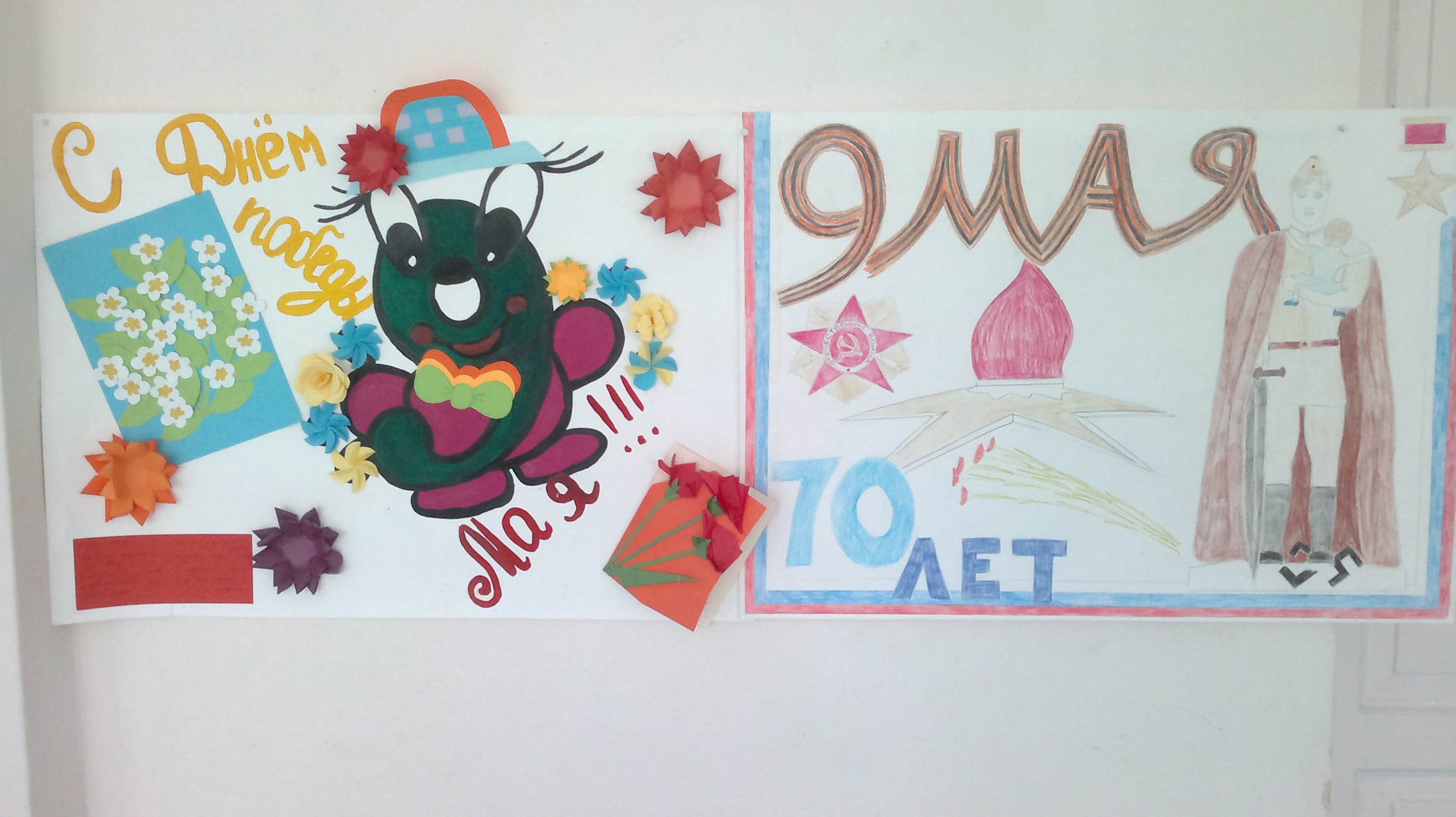 Семья Валиевых - подг. гр.
Семья  Дзусова Д.- подг. гр.
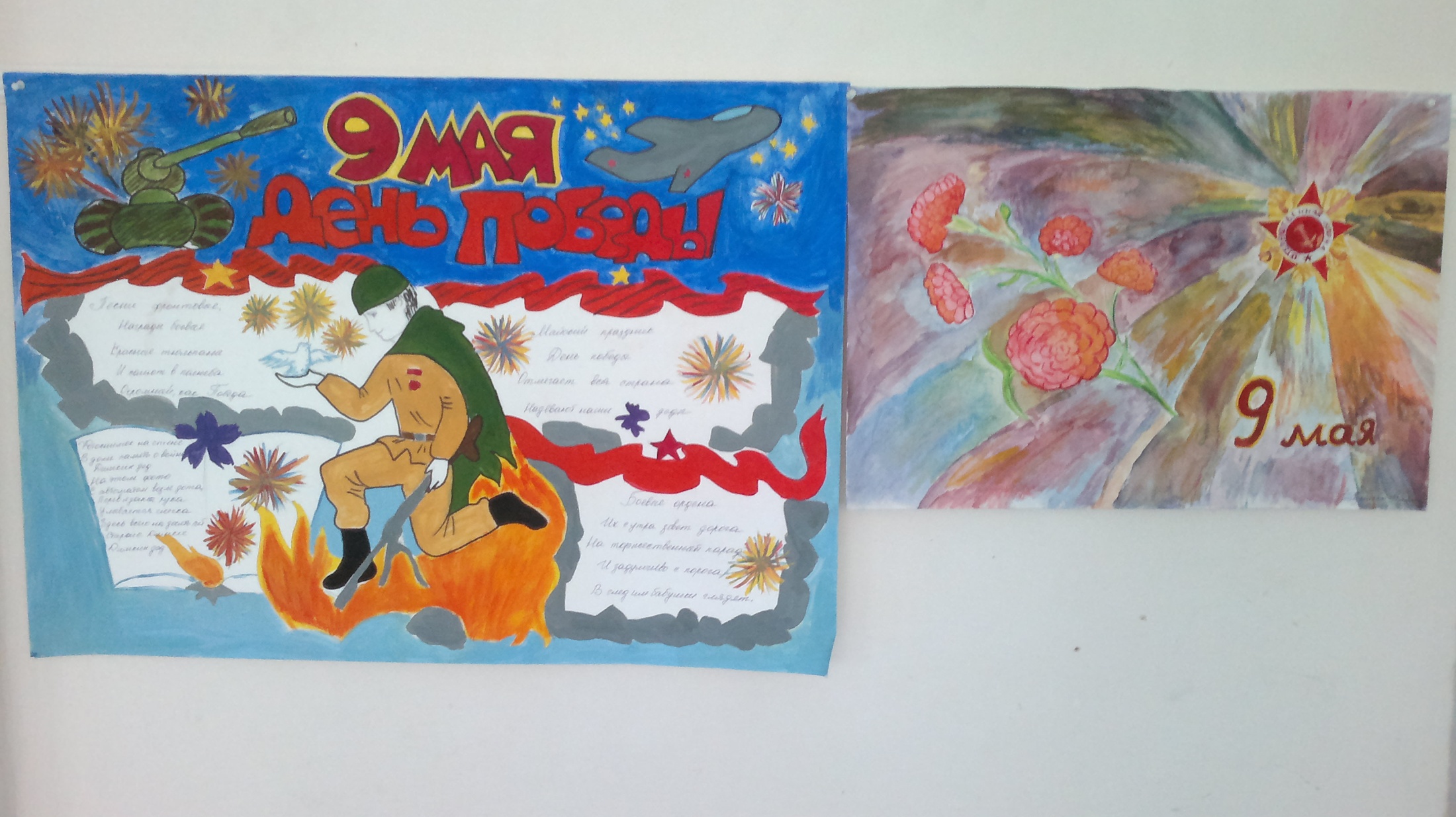 Семья Таутиевой А. – ср. гр.
Семья Томаевых А. и К. -ст. гр.
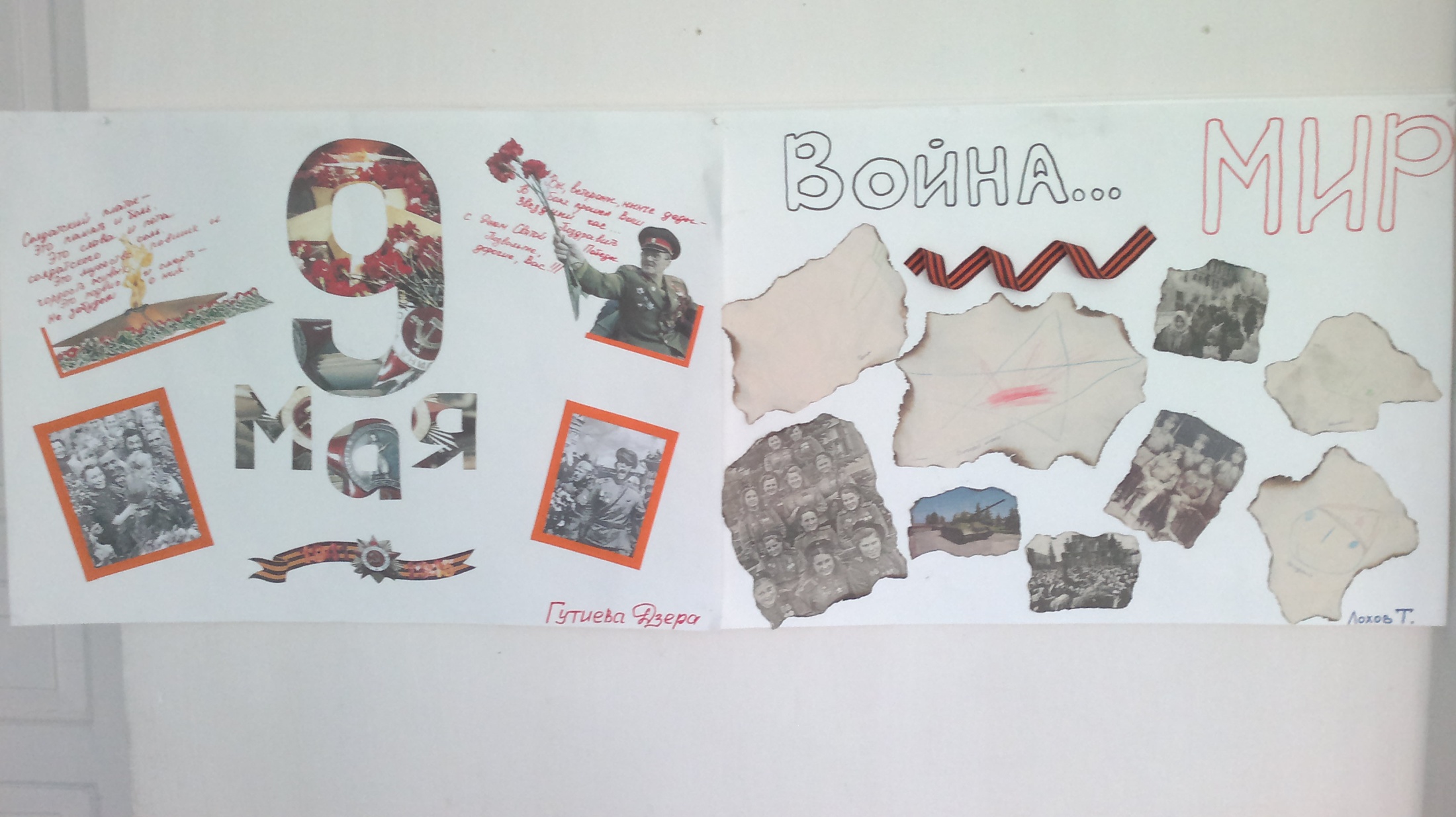 Семья Лохова Т.- старшая гр.
Семья Гутиевой Дз. – старшая гр.
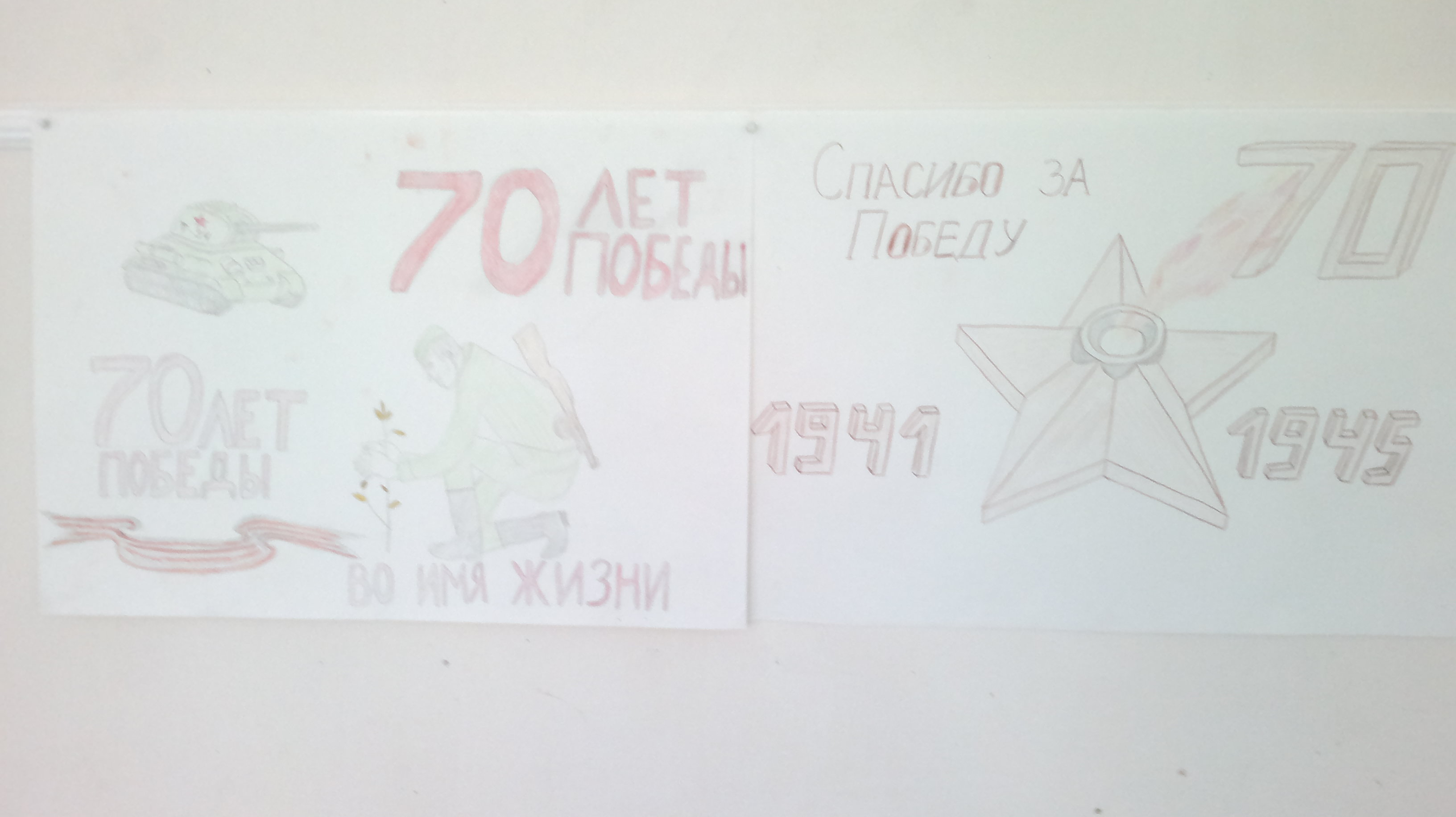 Семья Багаева Х.- ст. гр.
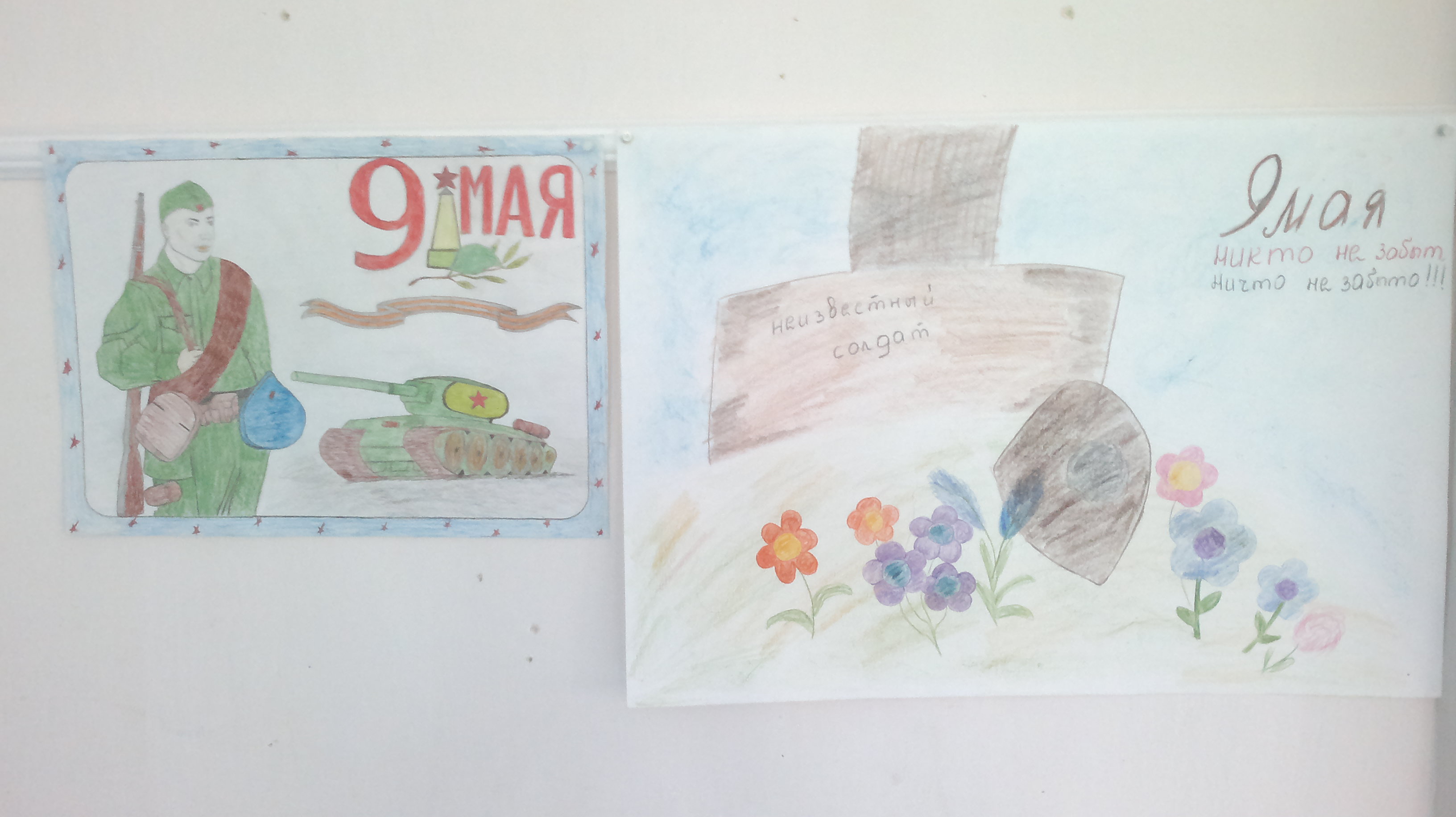 Семья Рамонова Д. - подг. гр.
Семья Кайтова Г.- ср. гр.
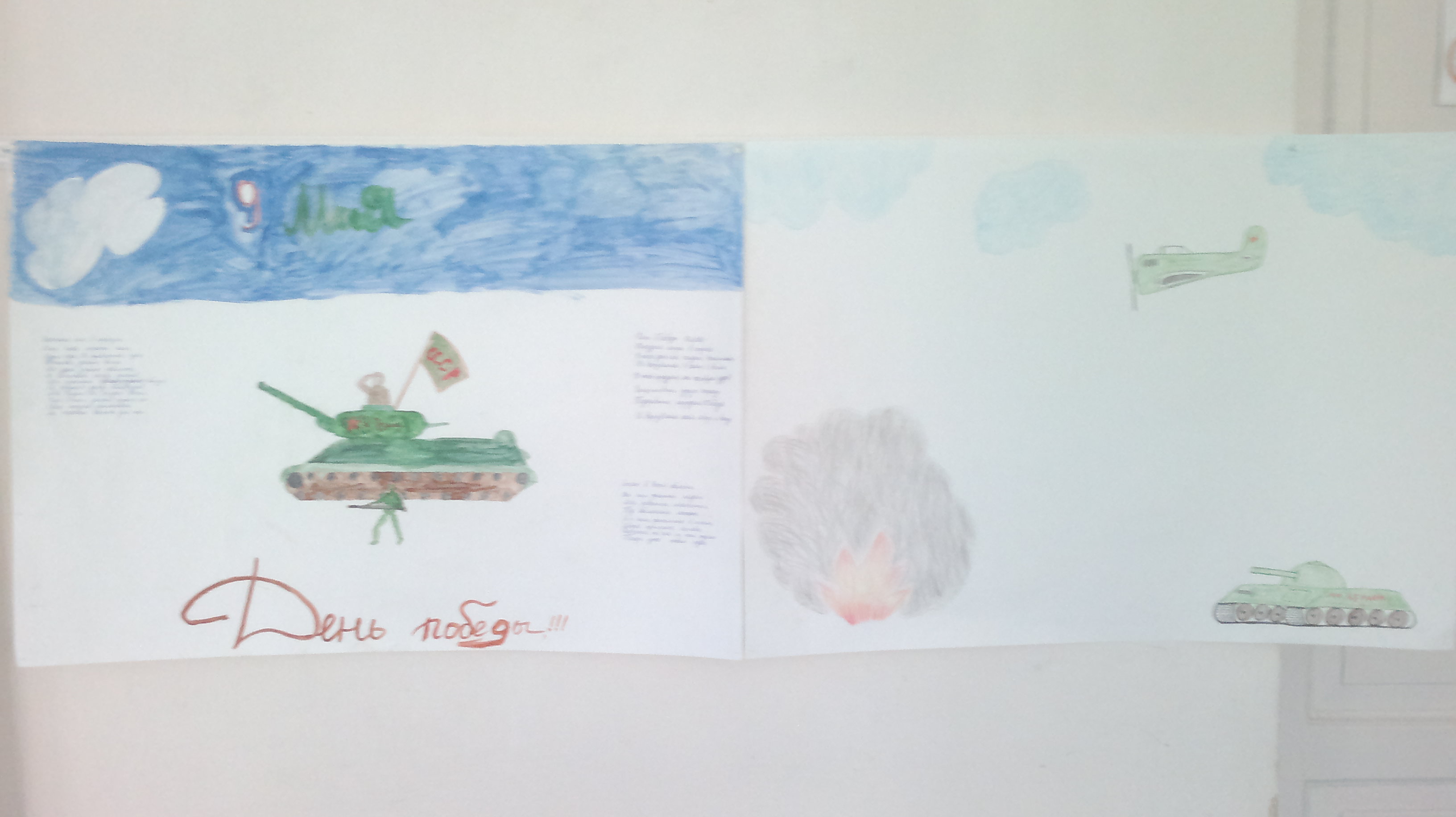 Семья Алборова Э.- 2 мл. гр.
Семья Кусова Б. - ср. гр.